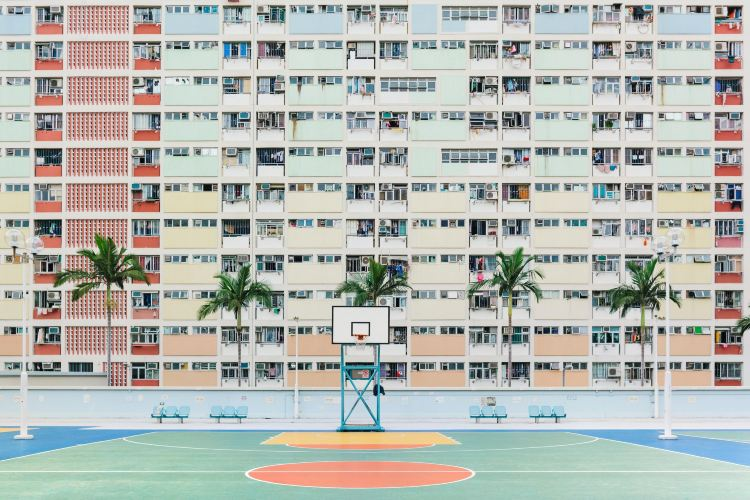 Cantonese I
Week 4
‹#›
Asking and answering yes/no questions
[Speaker Notes: next lesson]
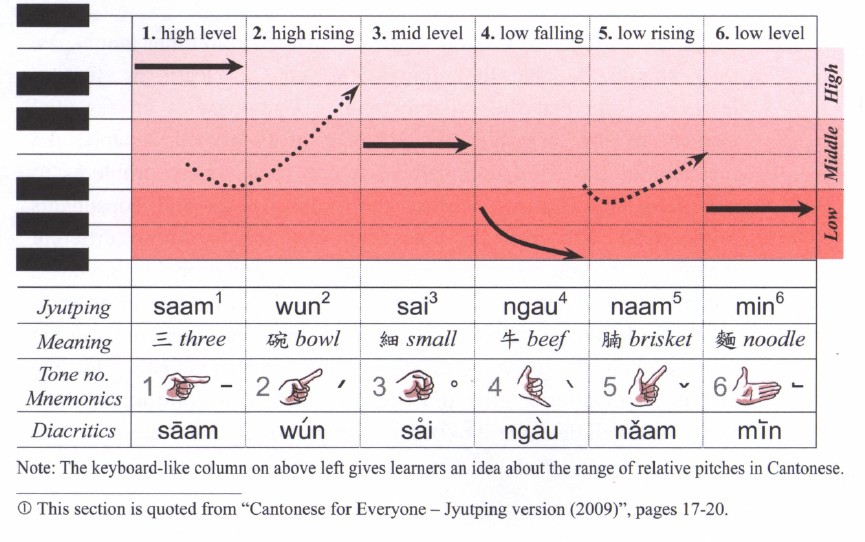 zit6 hak1  捷克 (Czech Republic)
si1 lok6 fat6 hak1  斯洛伐克 (Slovakia)
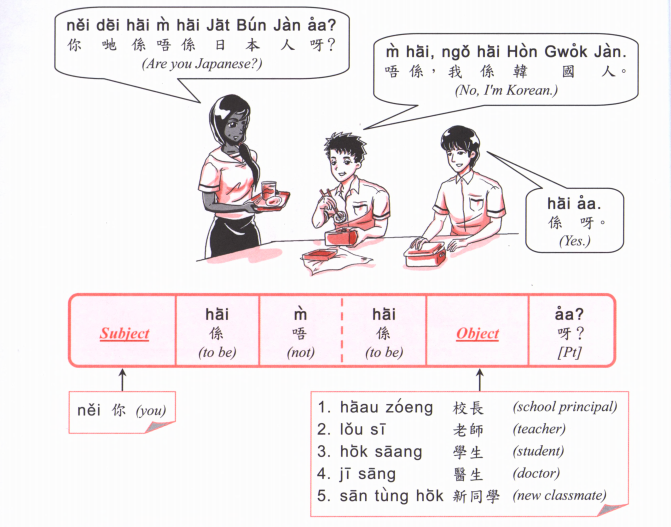 捷克 zit6 hak1
斯洛伐克 si1 lok6 fat6 hak1
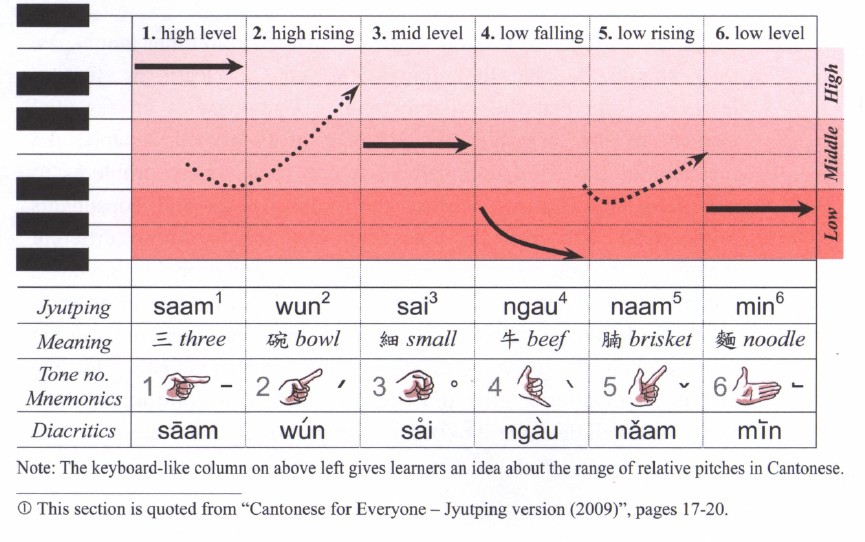 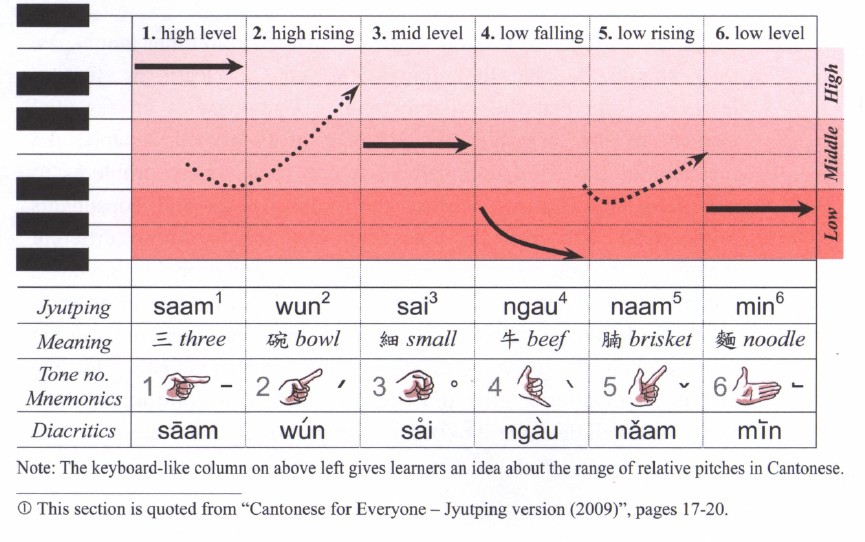 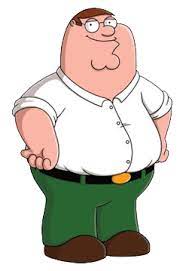 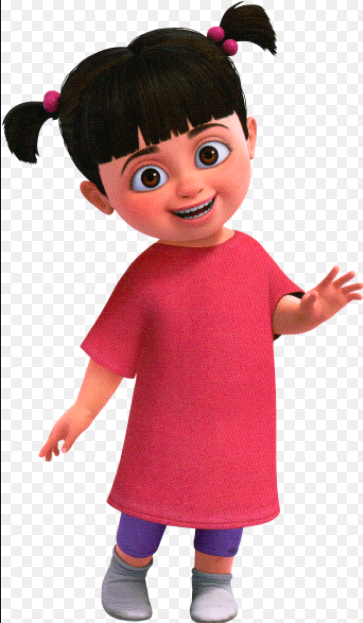 E
D
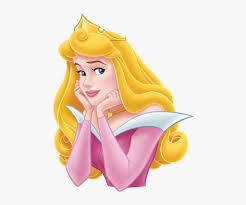 B
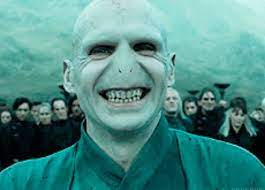 A
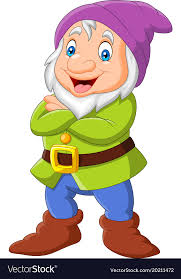 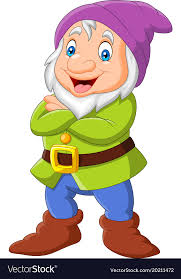 C
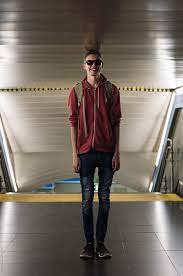 H
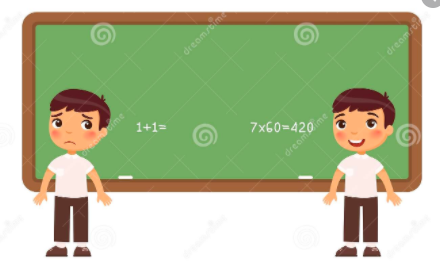 I
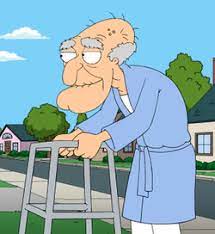 G
F
走先喇 (I go first la) zau2 sin1 laa1
係咁先啦  (that’s it la.) hai6 gam3 sin1 laa1
再見啦(喇) (see you again la) zoi3 gin3
唔係啊 (no ar) m4 hai6 aa1
喂呀 (hey) wai3 aa1
咩話? (what?) me1 waa6
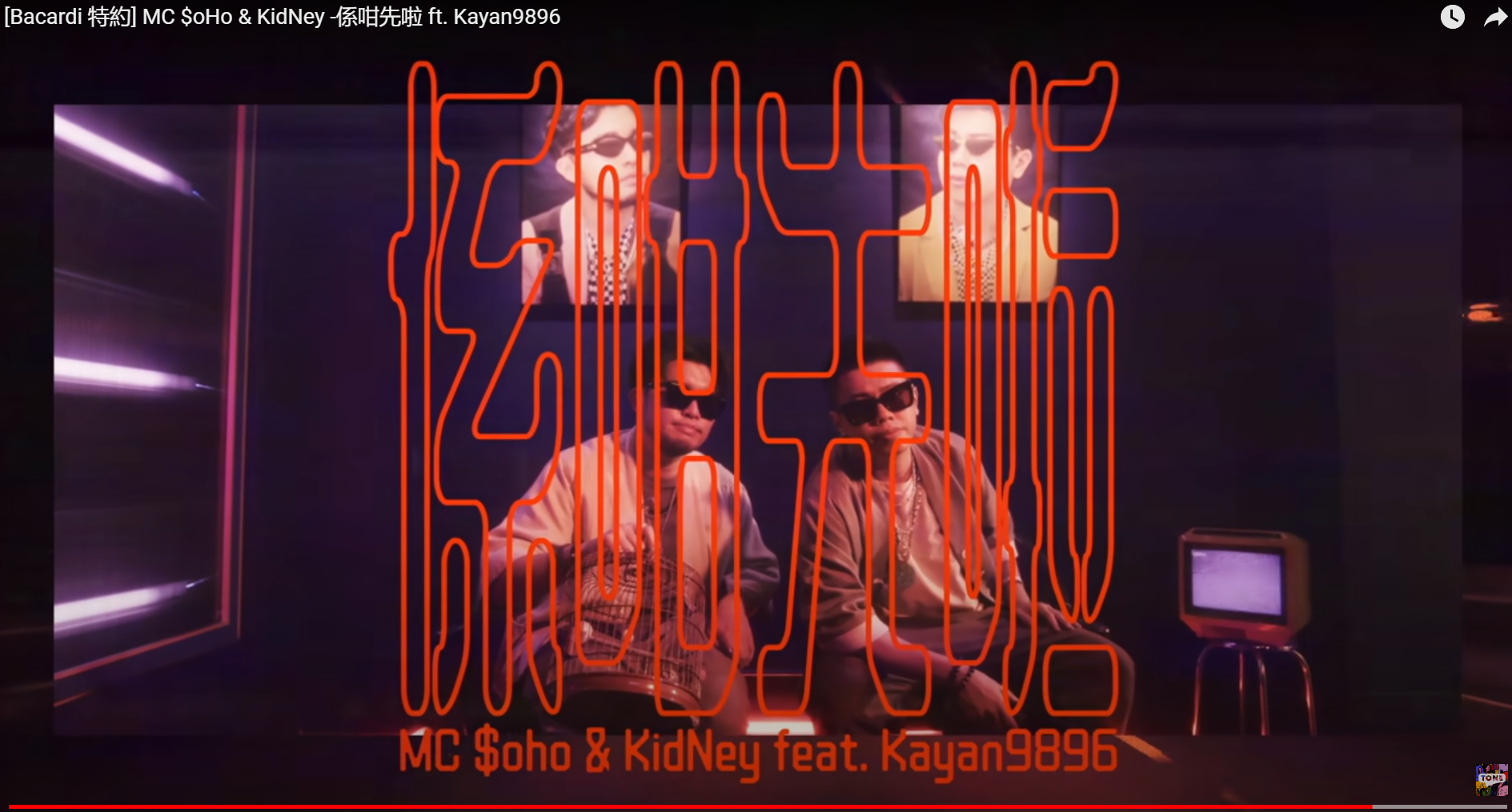 https://www.youtube.com/watch?v=S1v_d_e_E_g
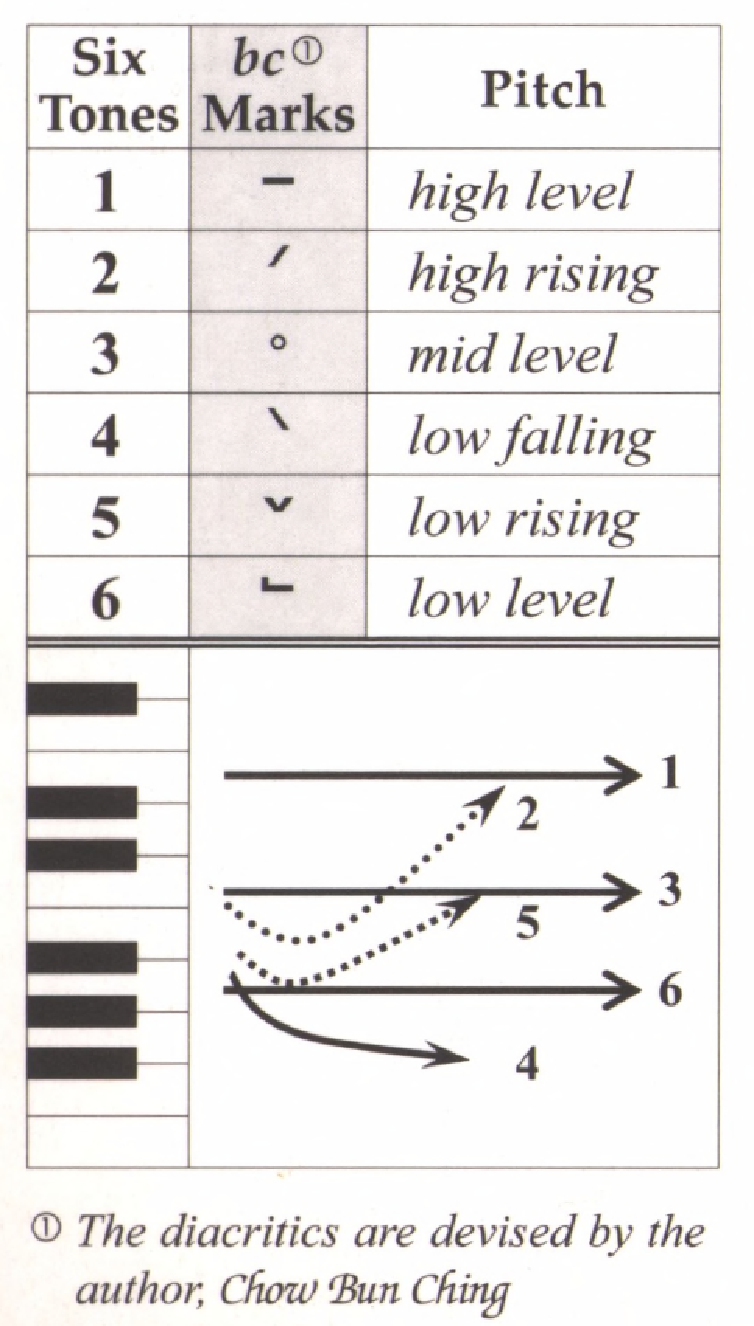 Tone check
diu   鵰diu1    𨳒diu2    吊diu3     diu4         diu5       調diu6
Hai  閪hai1     喺hai2    hai3         兮hai4      匸hai5   係hai6
lou lou1
mo 
maa
baa
ge  ge3 (possession word)
ji ji1 
tung
leng
gui 
mong
‹#›
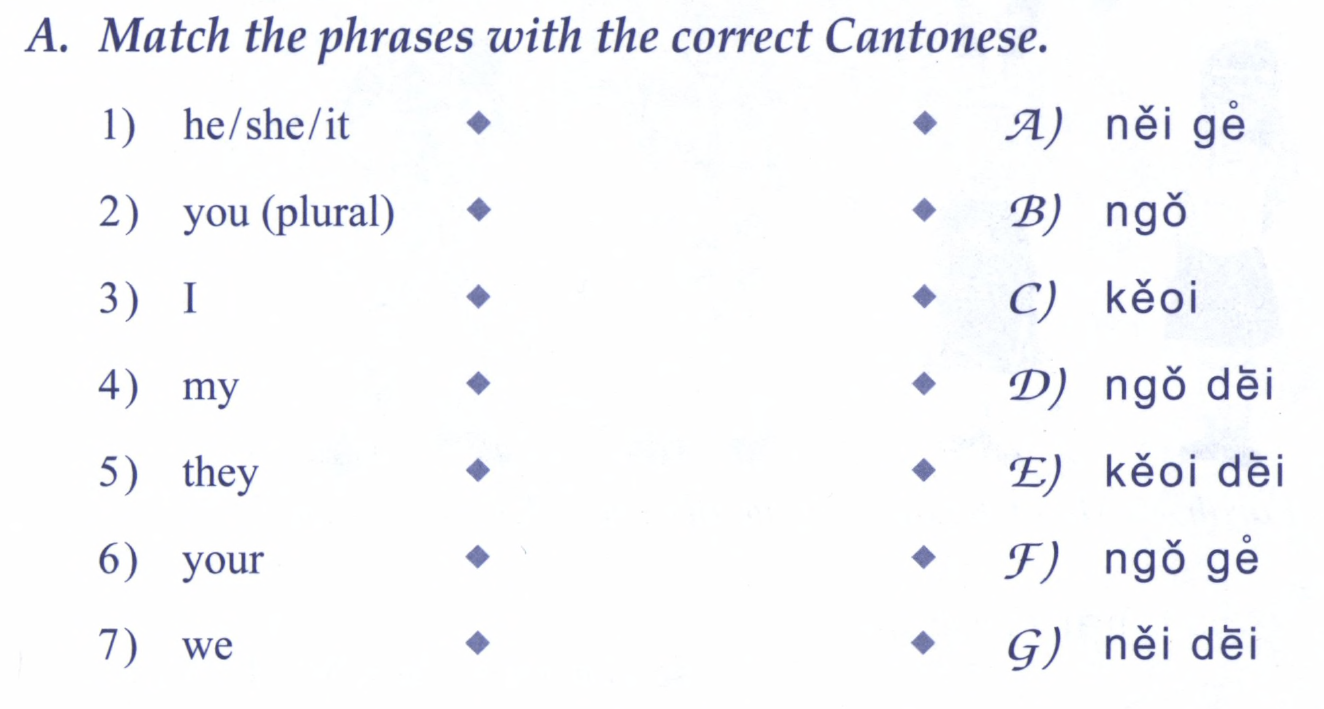 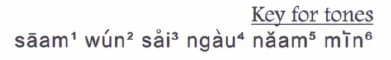 ‹#›
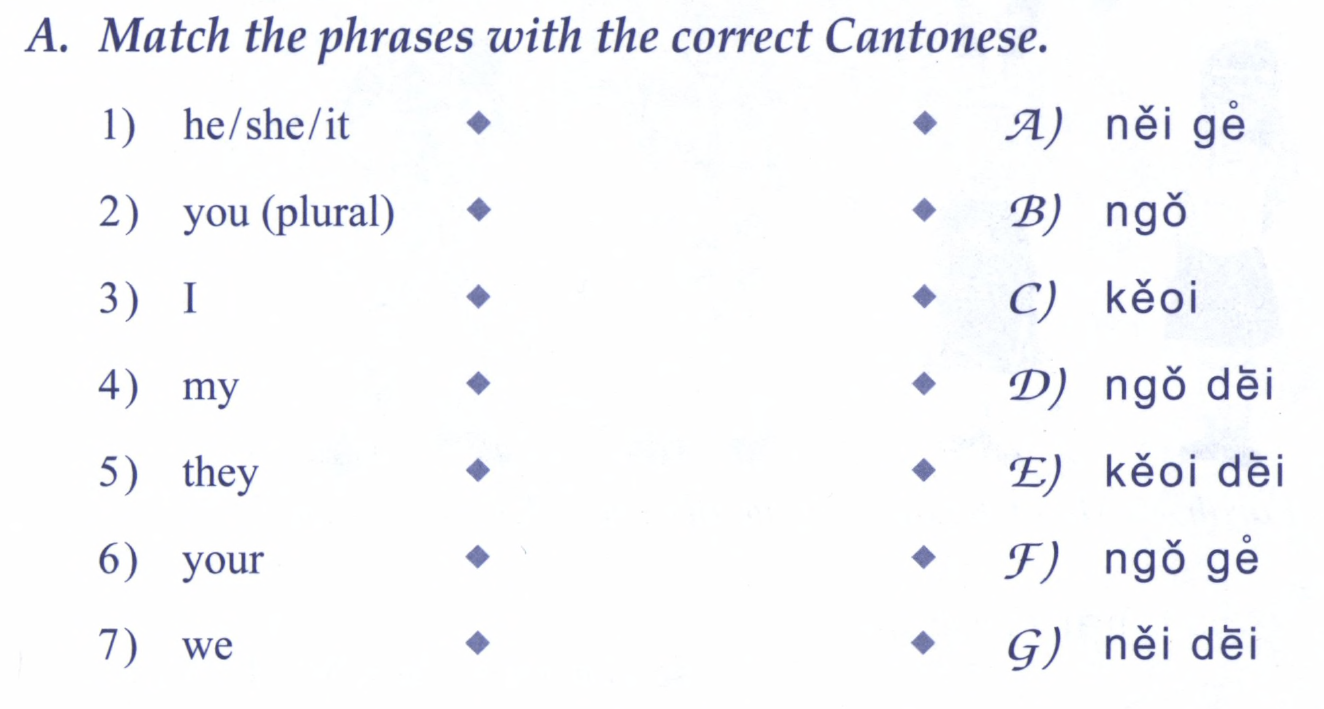 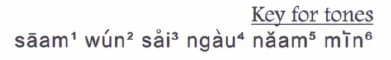 ‹#›
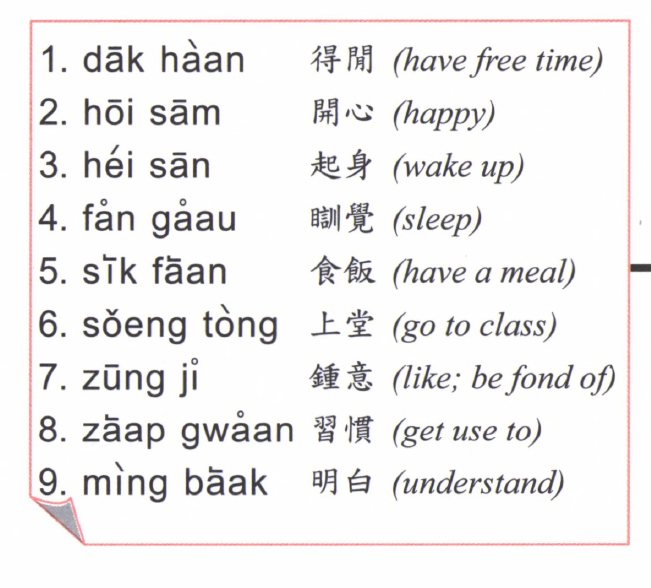 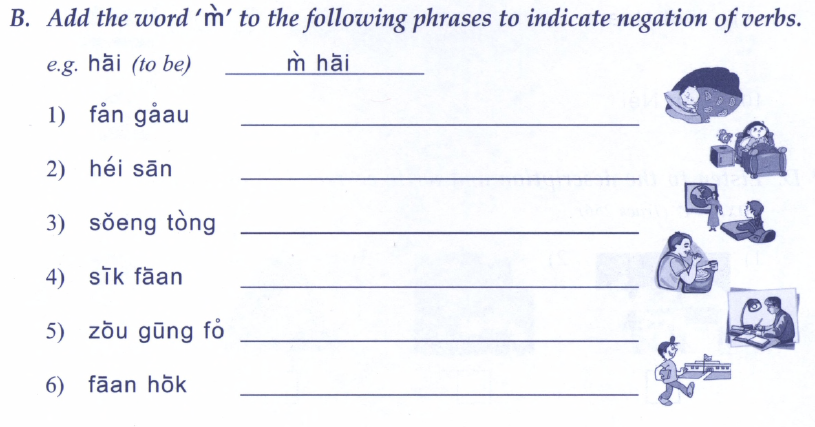 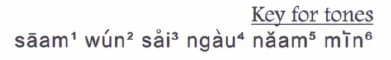 ‹#›
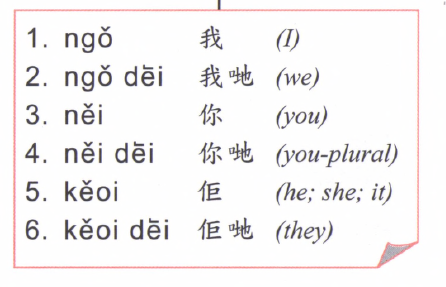 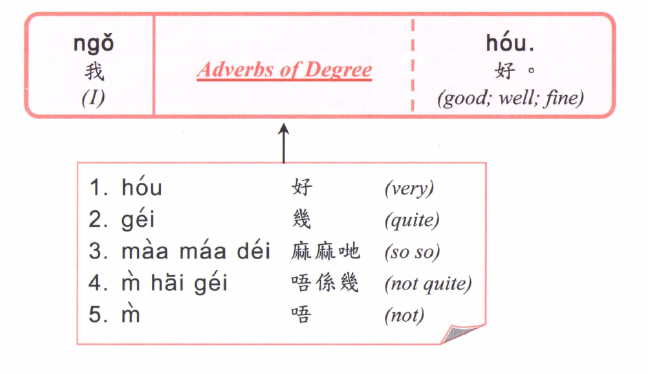 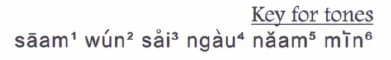 ‹#›
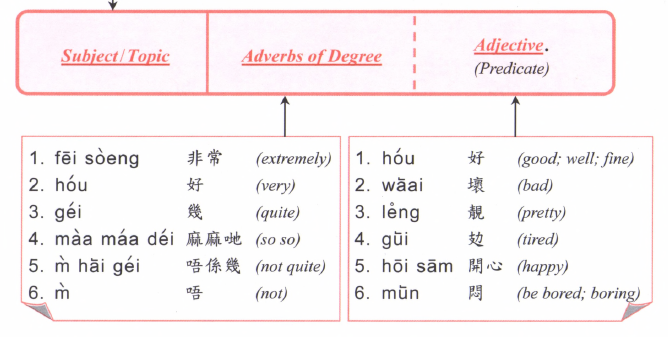 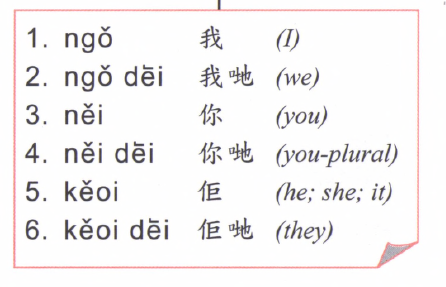 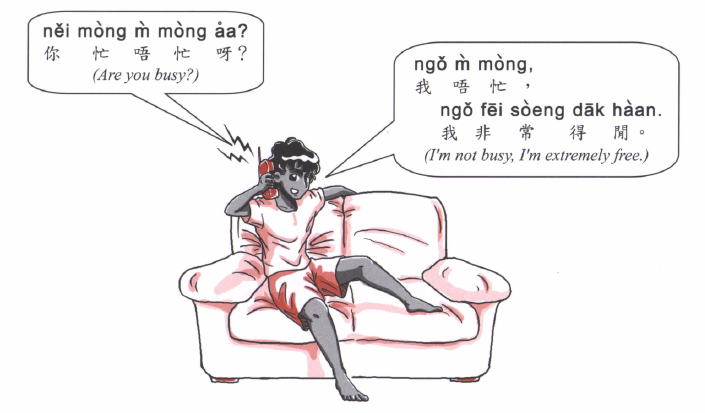 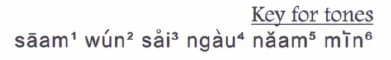 ‹#›
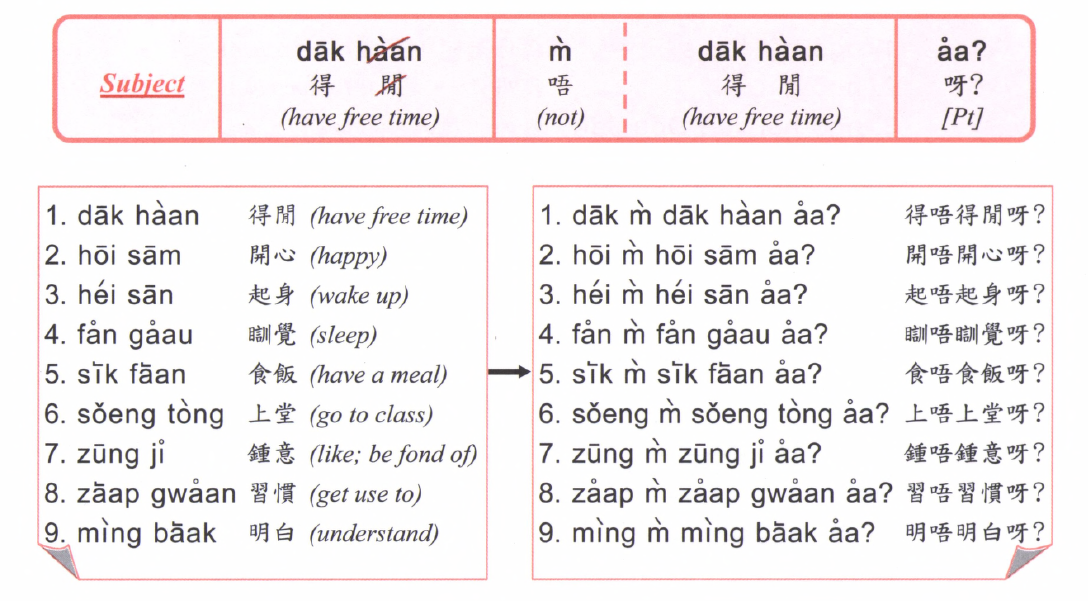 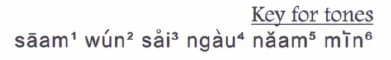 ‹#›
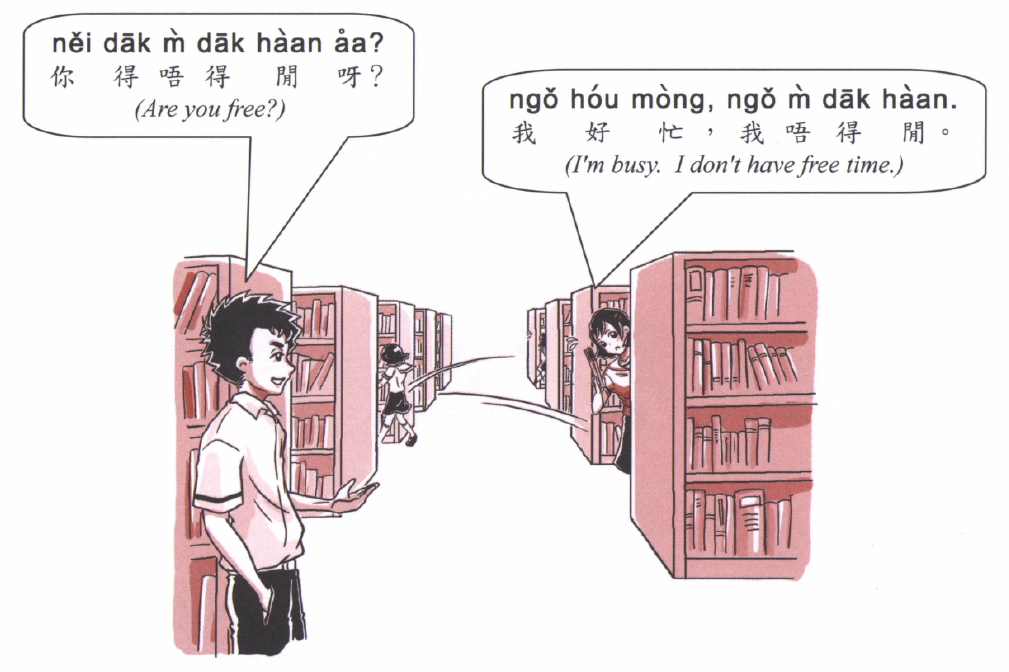 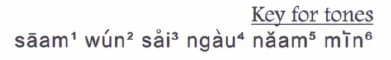 ‹#›
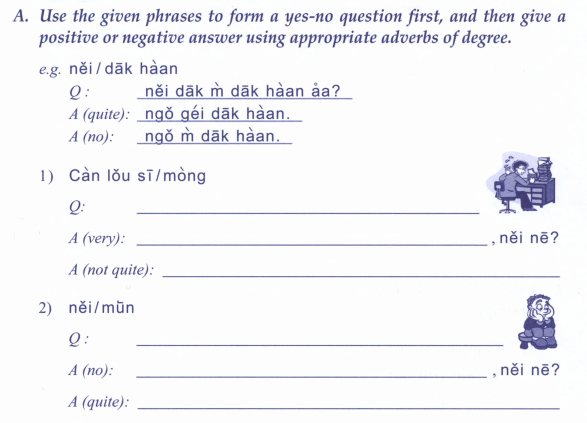 明白 understand
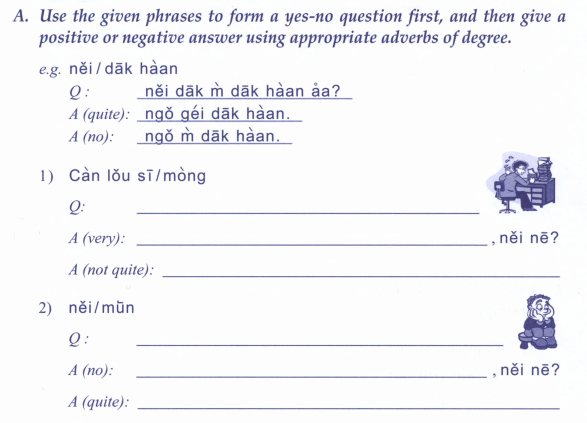 忙 busy
悶 bored
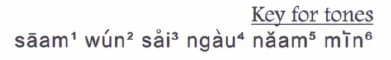 ‹#›
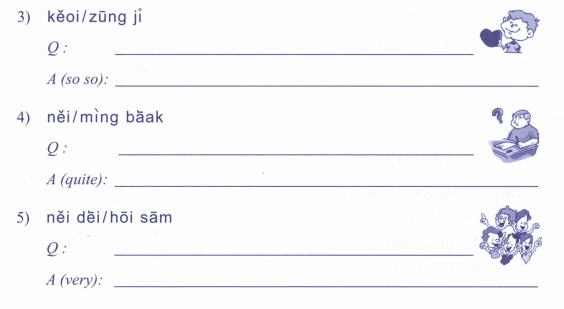 鍾意 like
明白 understand
開心 happy
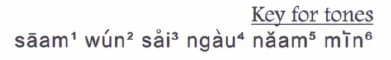 ‹#›
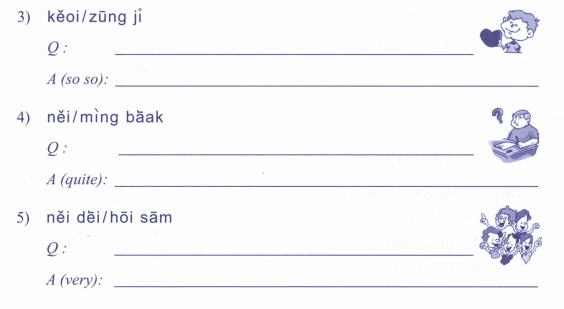 鍾意 like
明白 understand
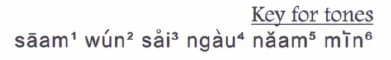 ‹#›